Освобождение города Миллерово
подготовила учитель начальных классов МОУ СОШ № 4 г. Миллерово
 Диденко Наталья Владимировна
В годы Великой Отечественной войны миллеровцы вместе со всем советским народом
грудью встали на защиту Родины. На военный лад перестроили работу предприятия, были 
созданы противопо-
жарные и санитарные
 дружины. Комсомольцы машиностроительного 
завода бросили клич: «Работать за себя и за товарища, ушедшего на фронт!».
Фронт приближался к Миллерово об этом сначала напоминали налеты гитлеровских стервятников, затем гул артиллерийских орудий. 15 июля 1942 г. фашисты ворвались в город. 
Грабежи, аресты, 
пытки, расстрелы 
принесли с собой
 оккупанты,
 провозгласив
«новый порядок». 
Сотни юношей и девушек были насильно угнаны на каторгу в фашистскую Германию.
Оккупанты создали в городе и на его окраинах несколько лагерей для военнопленных. Самый большой был назван 
«миллеровской ямой». 
Сюда сгонялись
 попавшие в плен
 бойцы и командиры
 Красной Армии. 
Неподалеку, в овраге,
 расстреливали мирных
 жителей города.
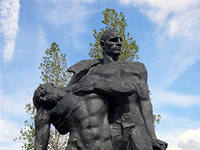 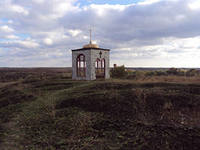 Но город не покорился оккупантам, он боролся и мстил. Советские патриоты, оставленные для подпольной работы, при содействии жителей помогли многим военнопленным вырваться из лагеря. В декабре 1942 г. фронт придвинулся к Миллерово. Наши войска окружили врага в городе. После ожесточенного штурма 17 января 1943 г. Миллерово был освобожден.
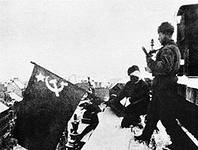 Только за полтора месяца после освобождения наши саперы обезвредили 20 тыс. мин. В память советским воинам-освободителям благодарные миллеровцы соорудили на братских могилах обелиски, а на улицах им. III Интернационала и Артиллерийской — мемориальные комплексы. Одна из улиц названа именем 38-й стрелковой дивизии, освобождавшей город. На месте лагеря для военнопленных сооружен памятник жертвам фашизма.
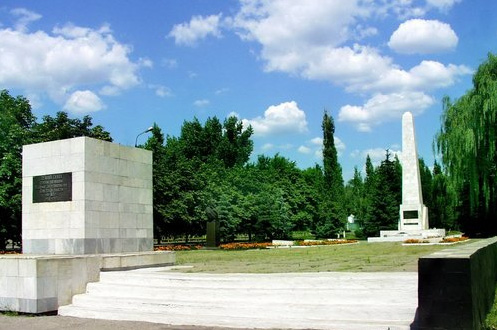 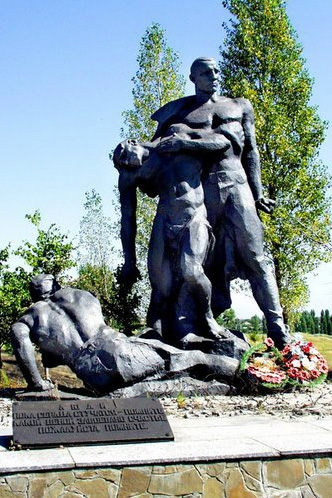 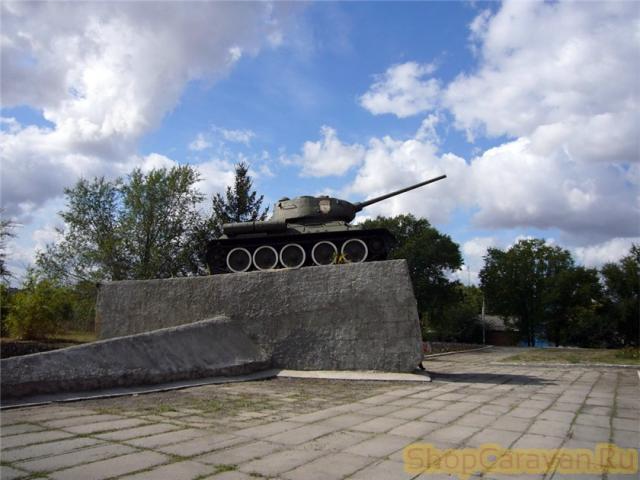